Заполнение статистического и методическогоанализа итогов ГИА-2022
21 октября 2022 года
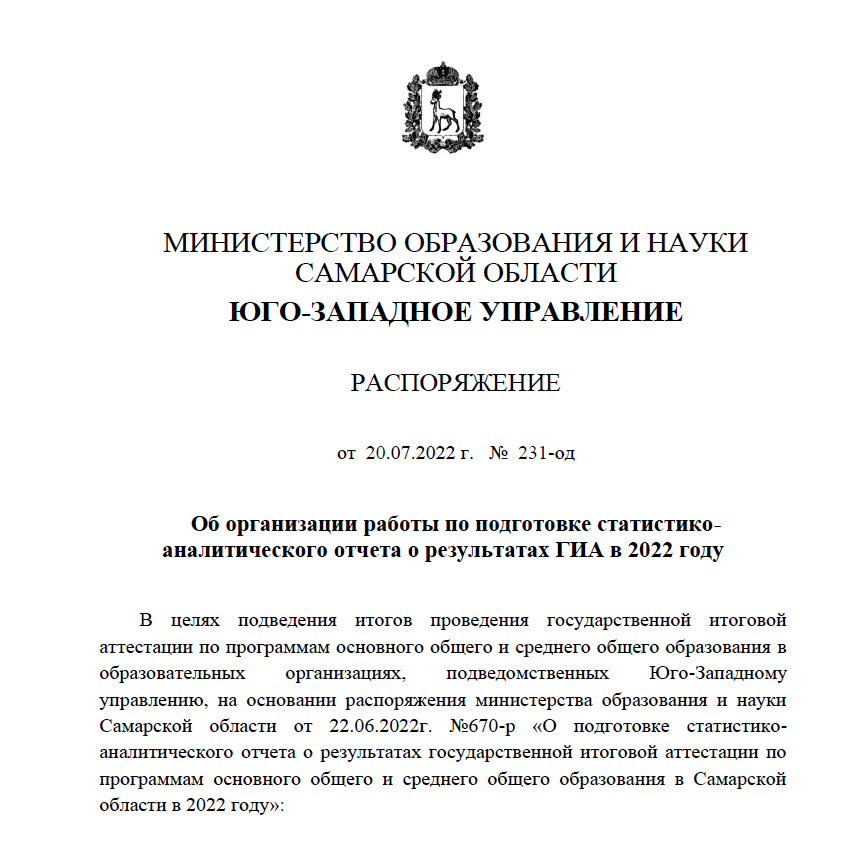 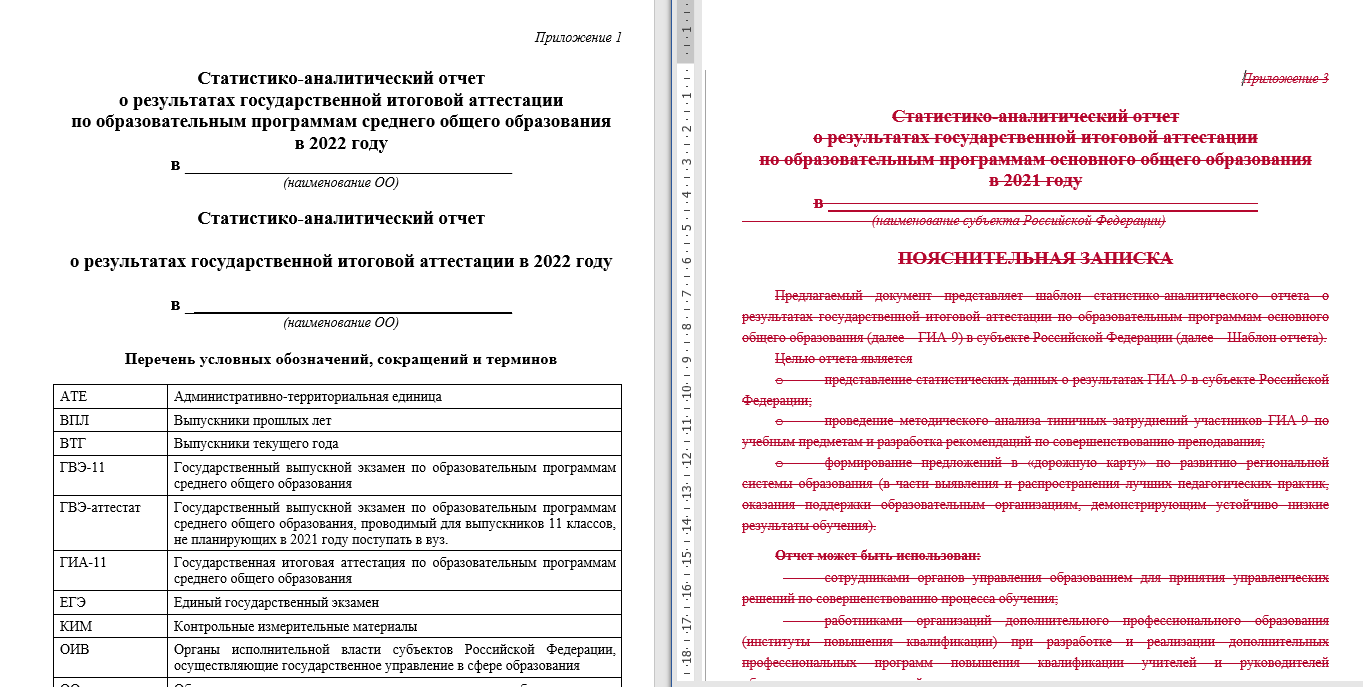 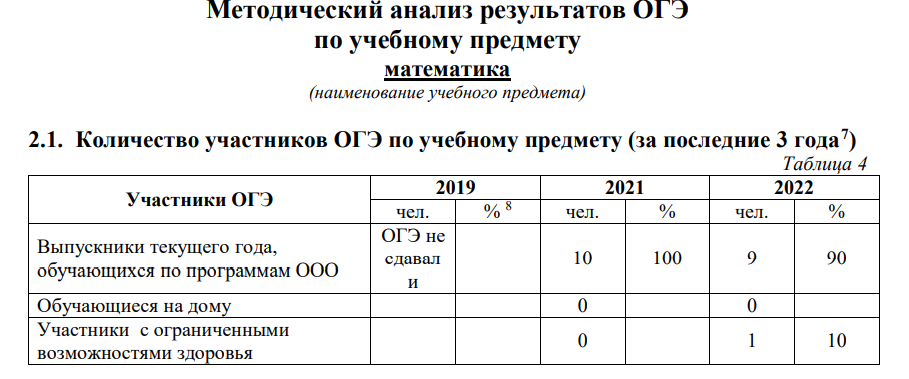 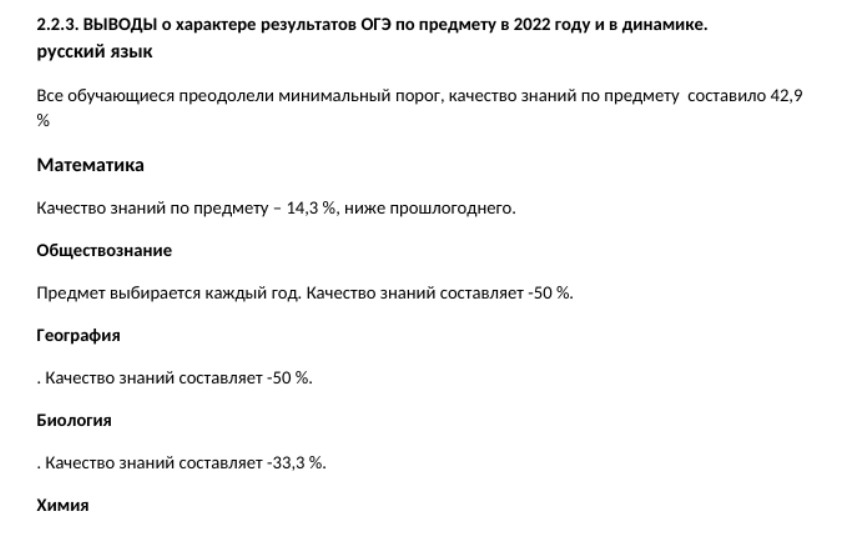 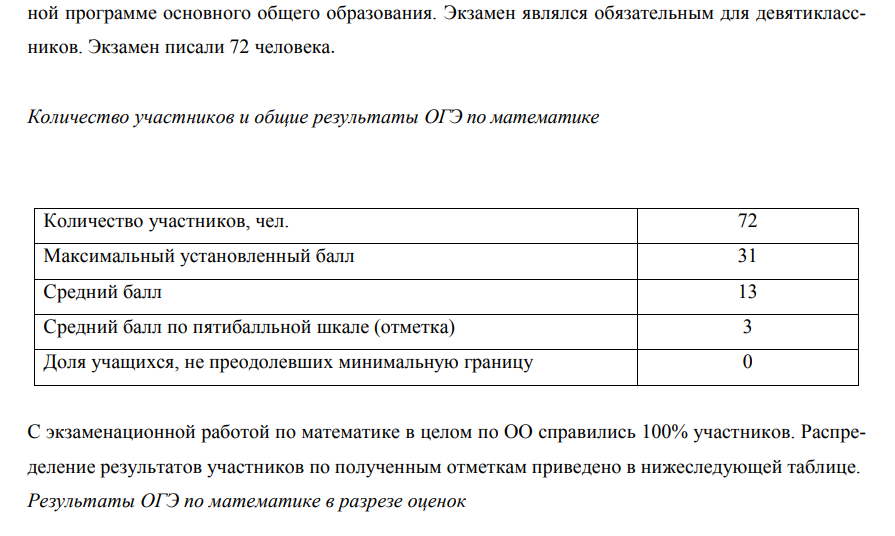 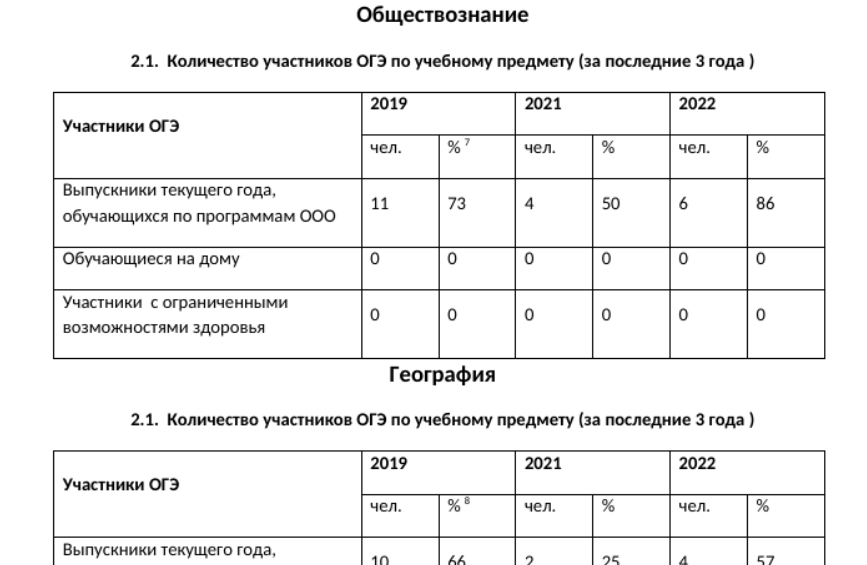 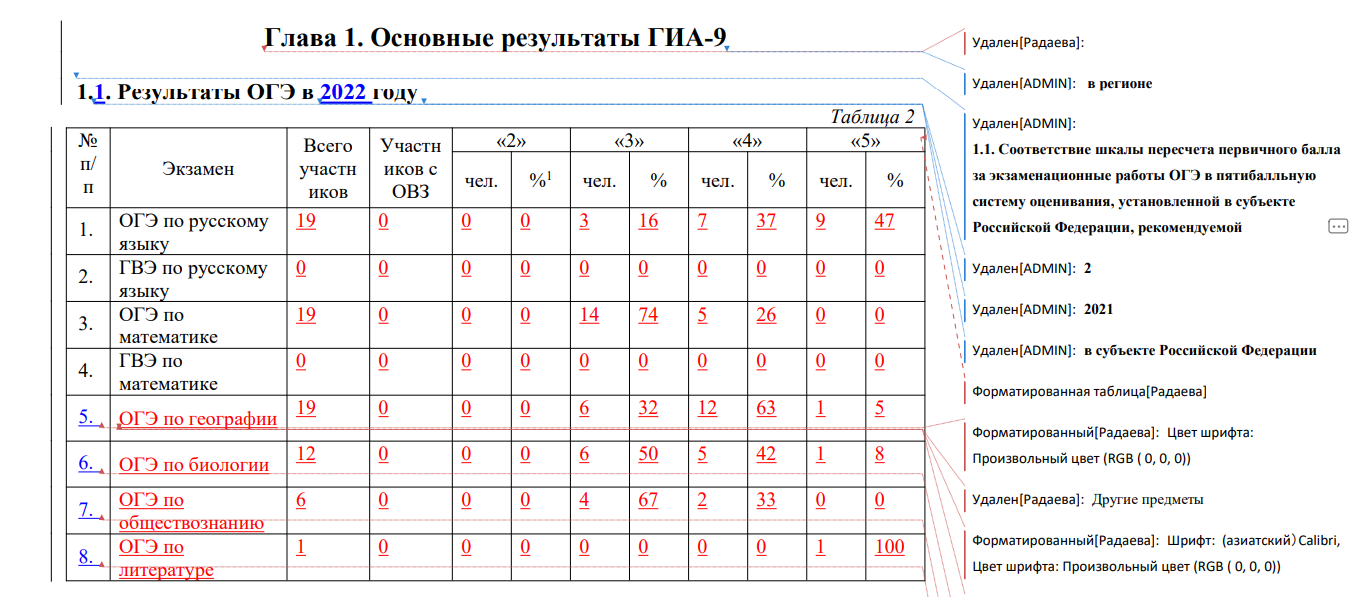 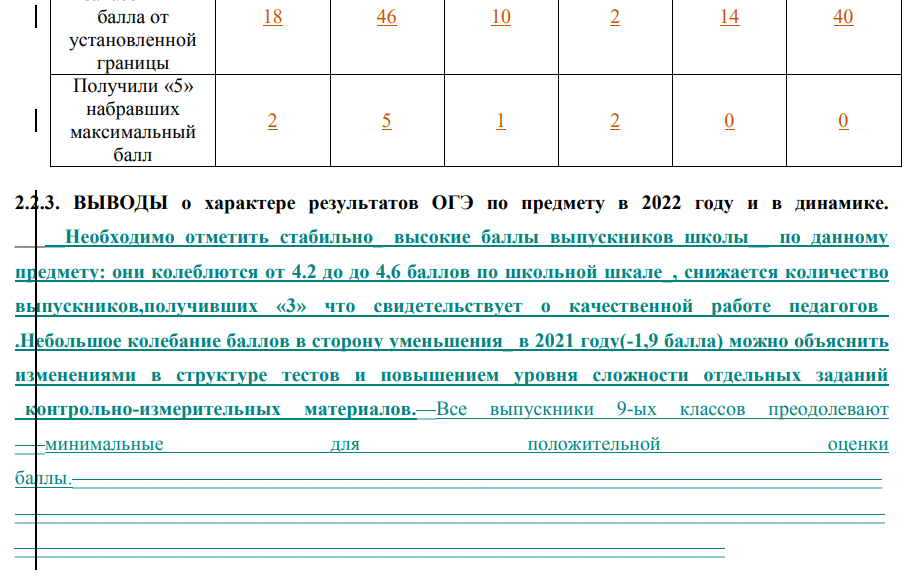 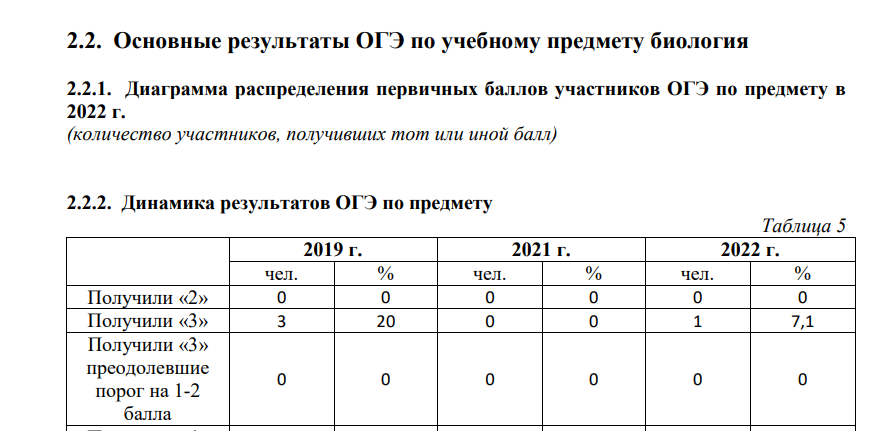 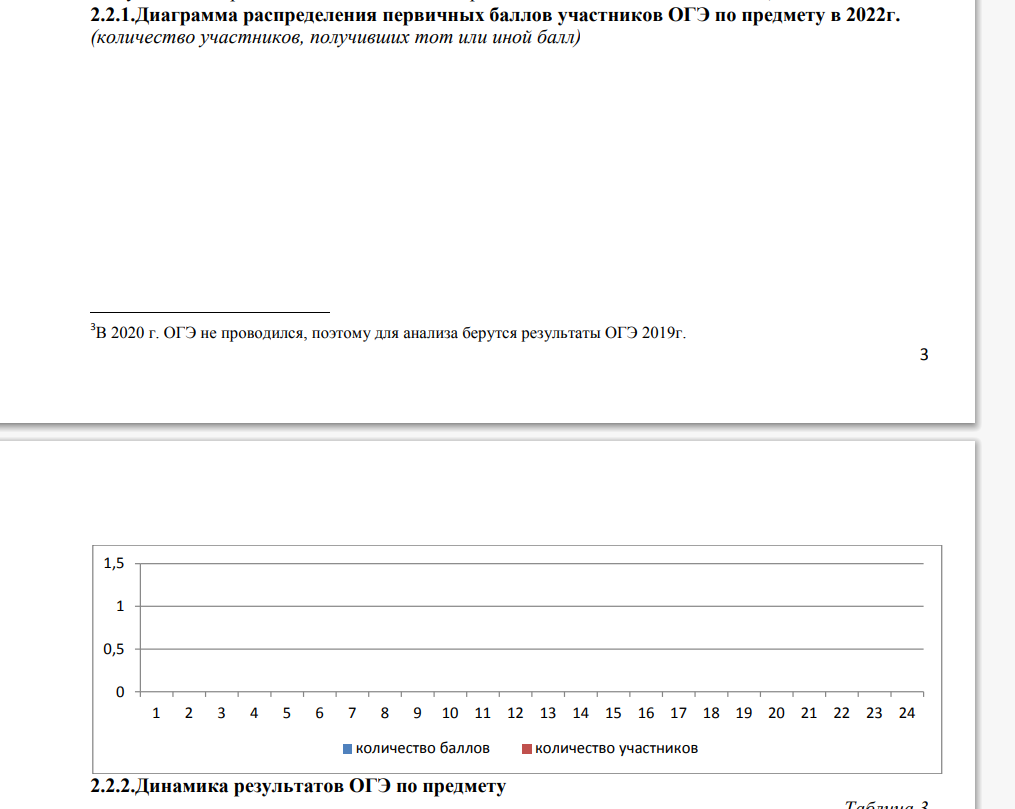 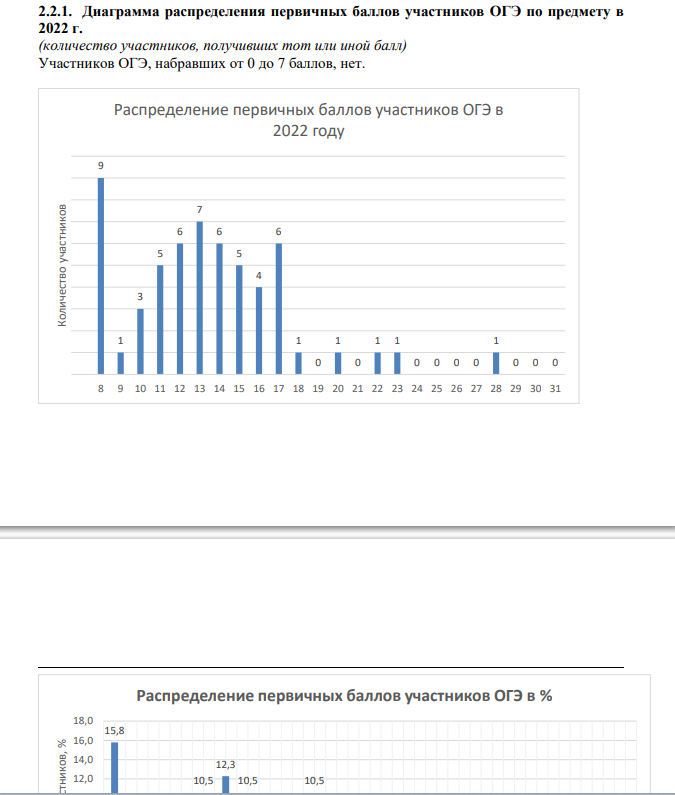 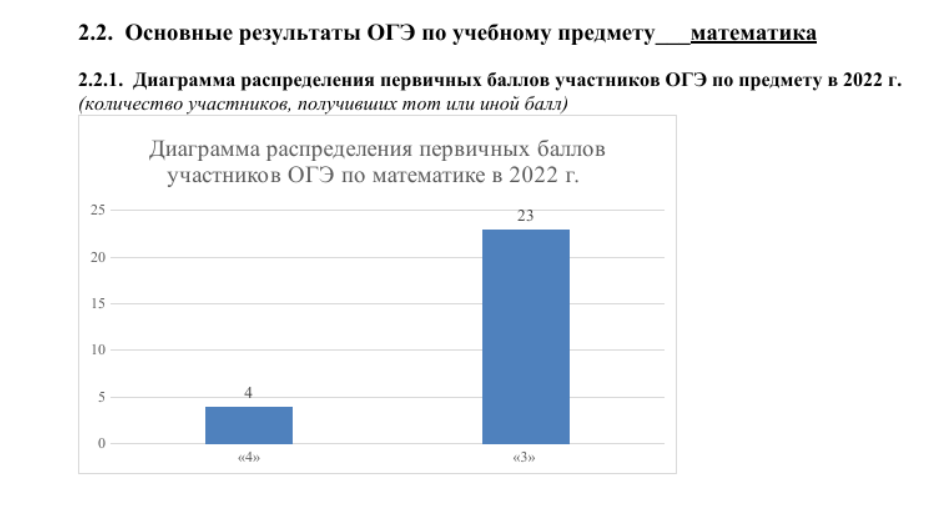 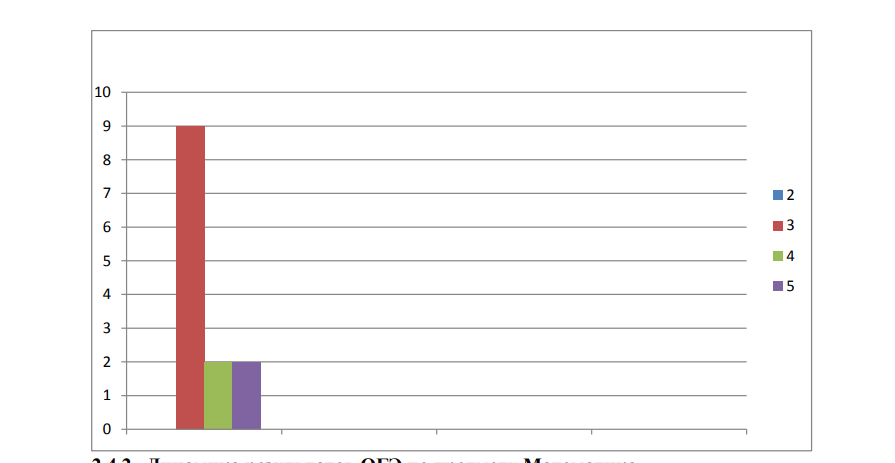 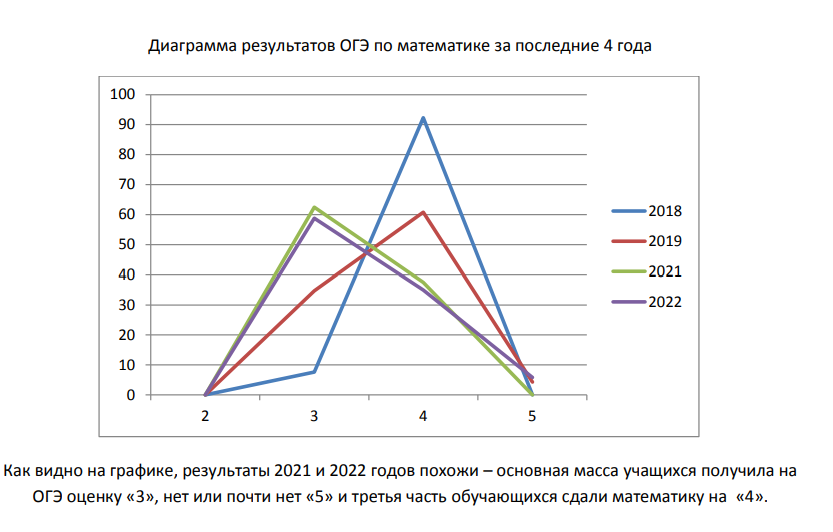 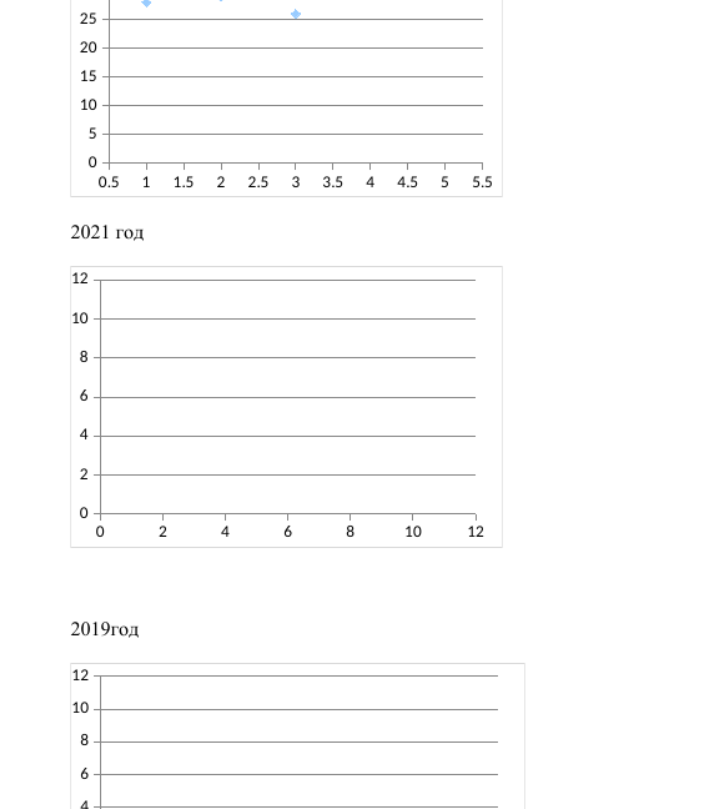 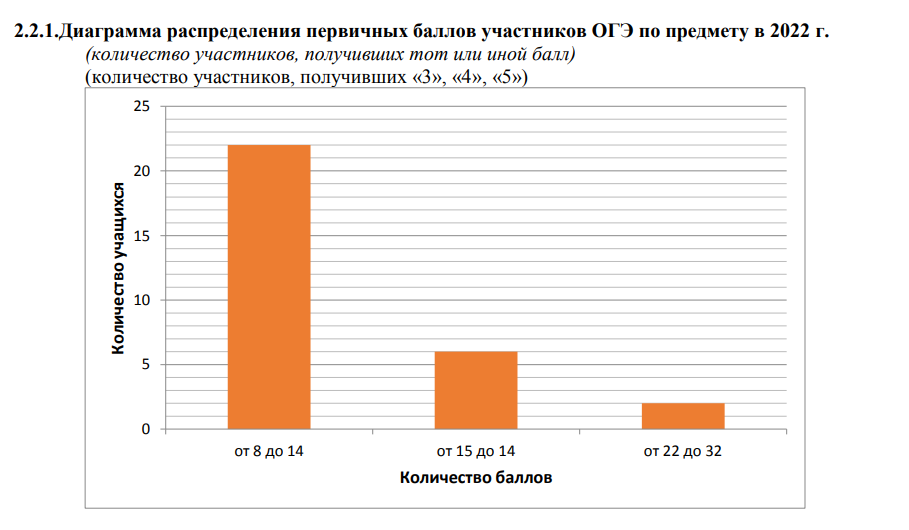 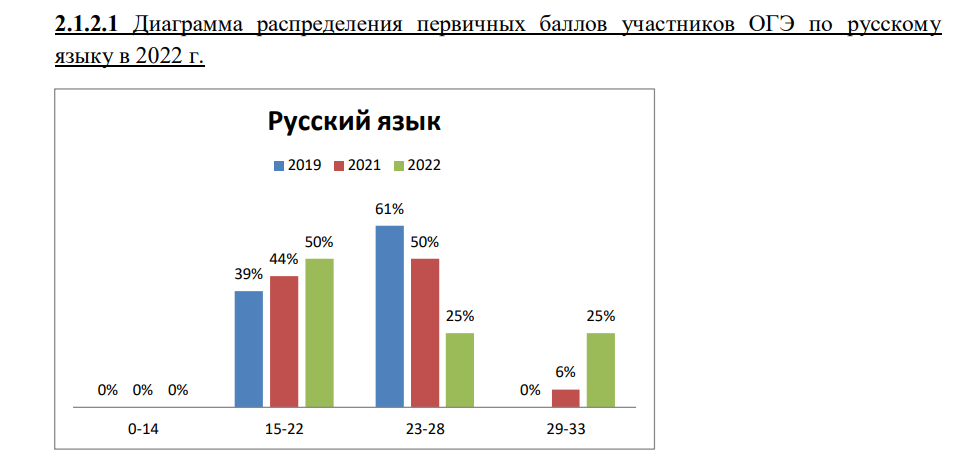 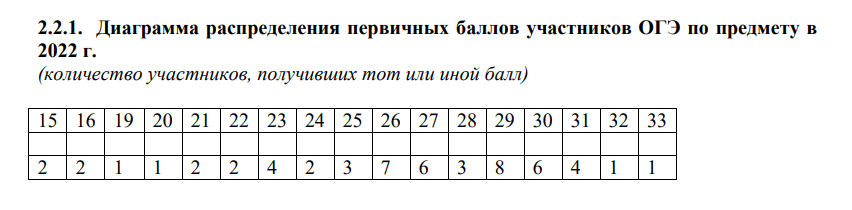 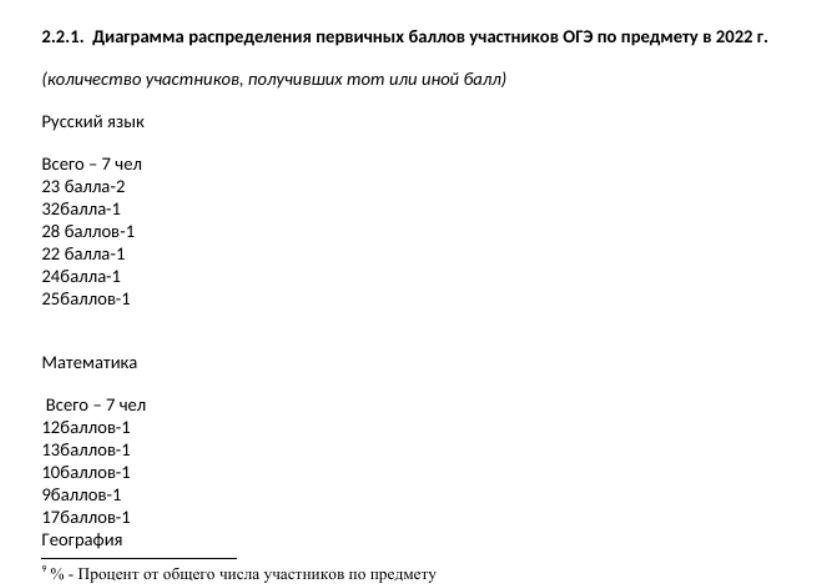 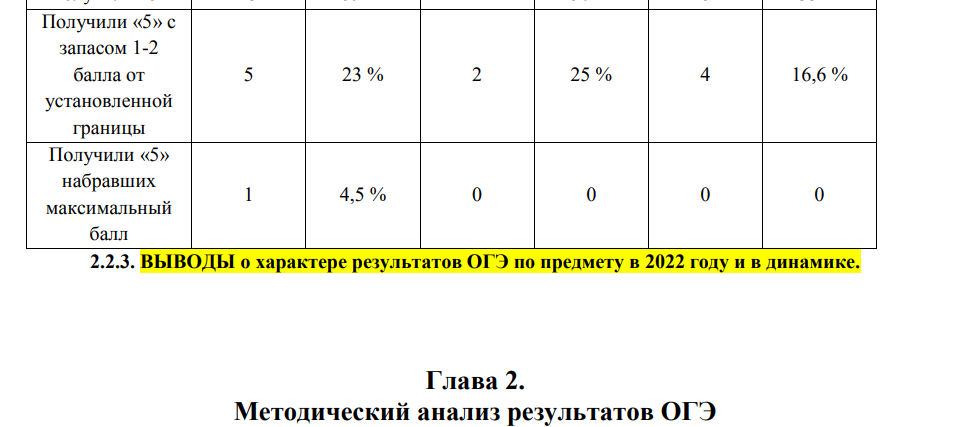 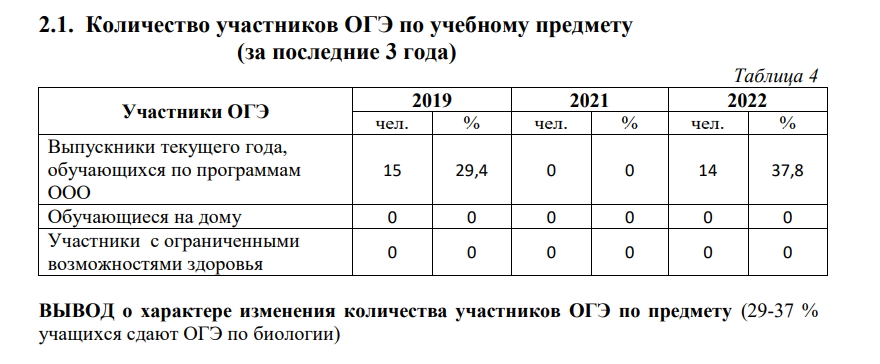 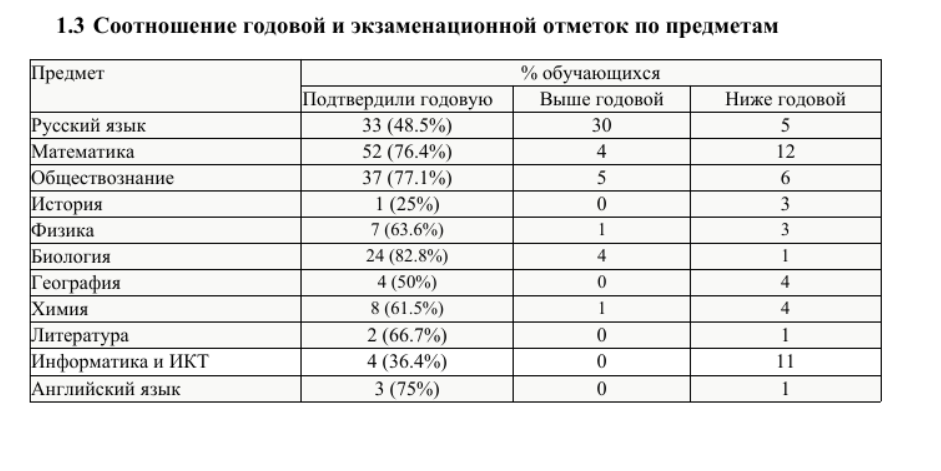 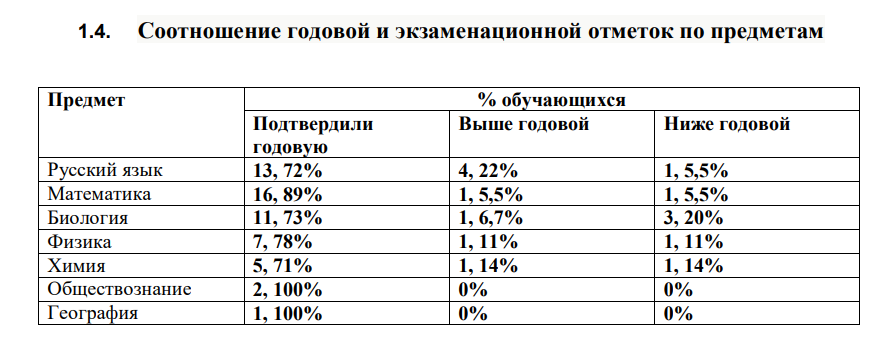 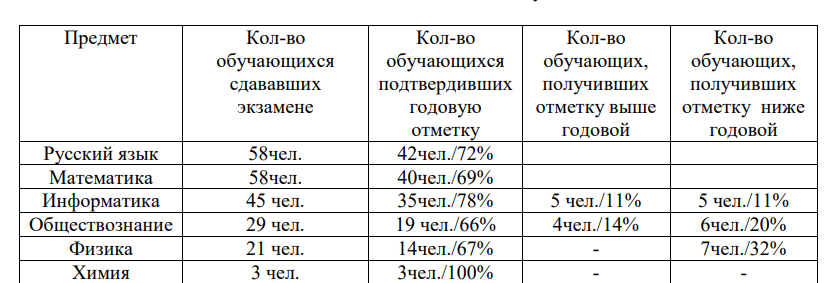 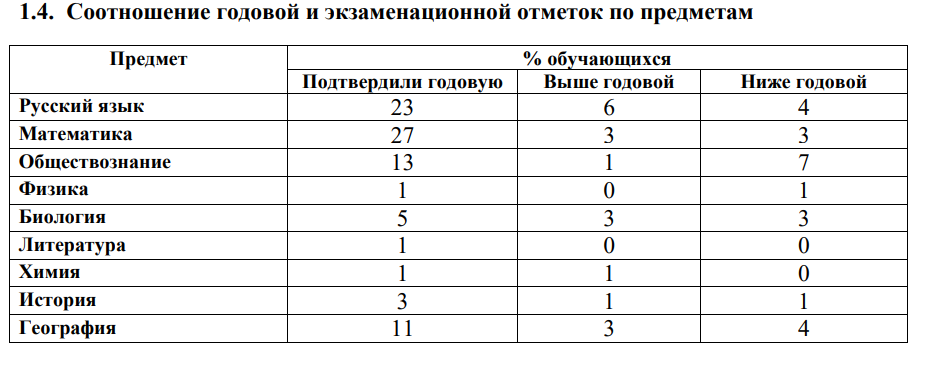 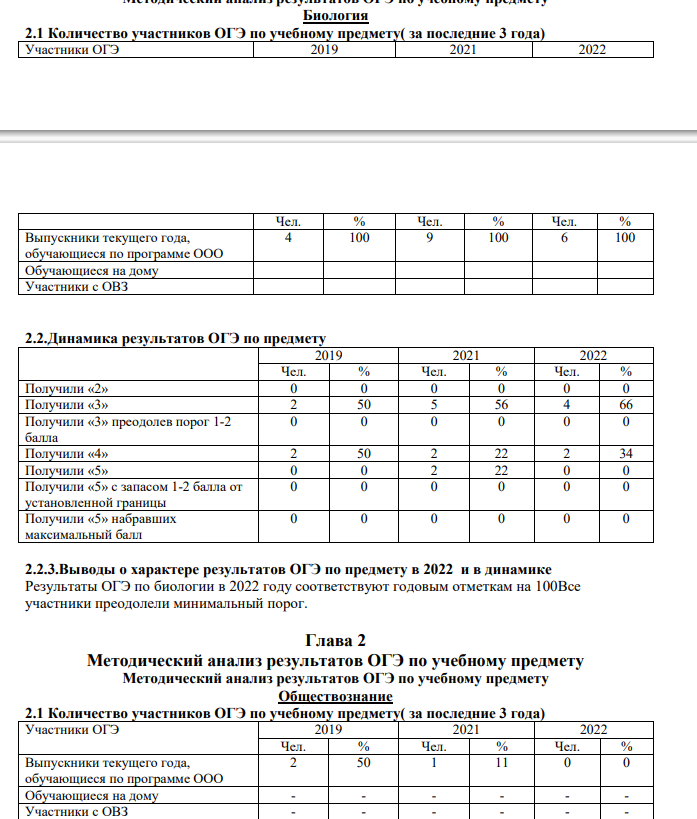 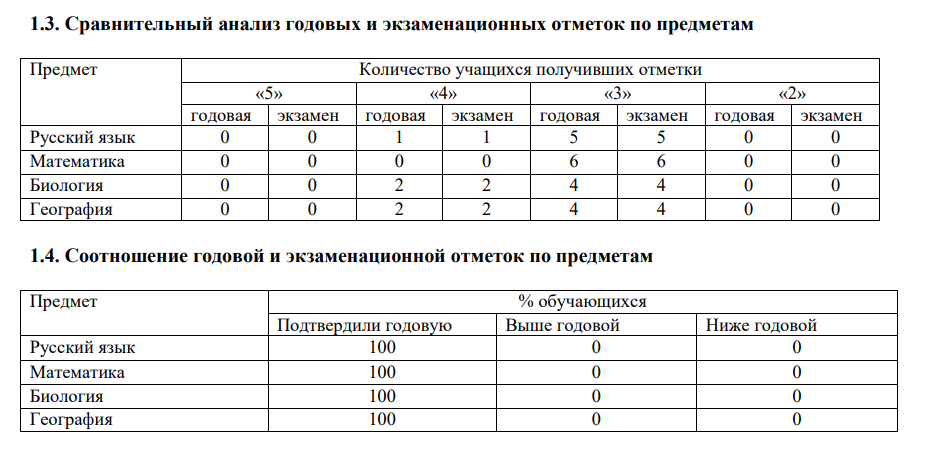 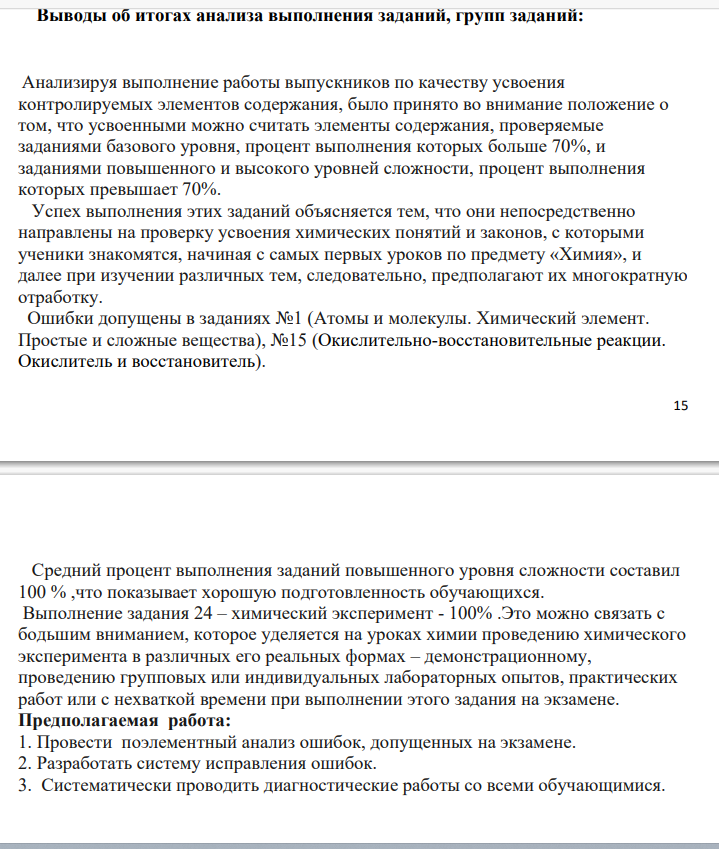 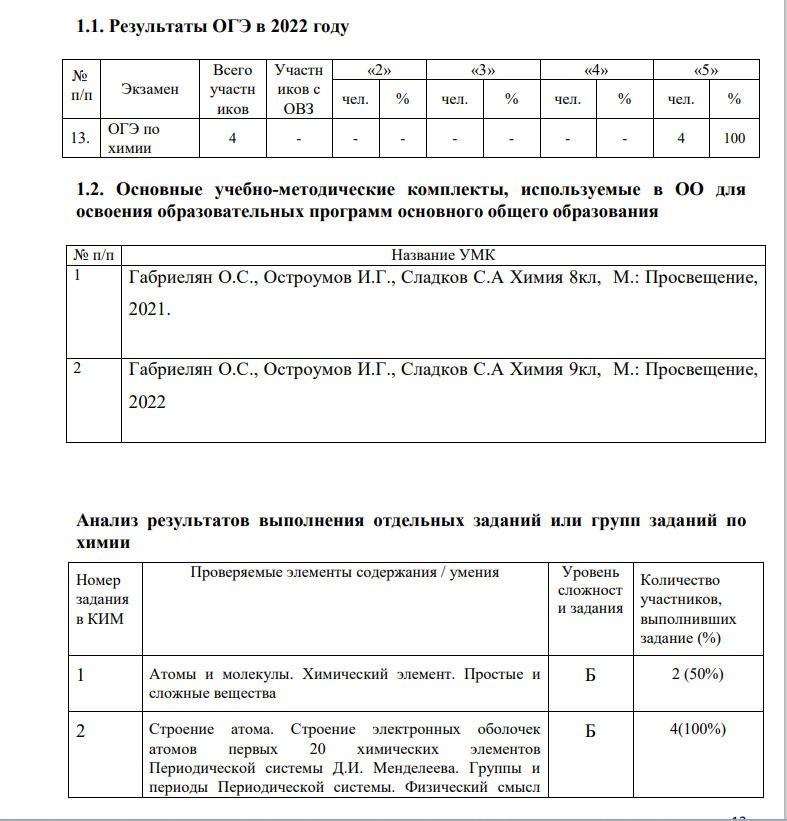 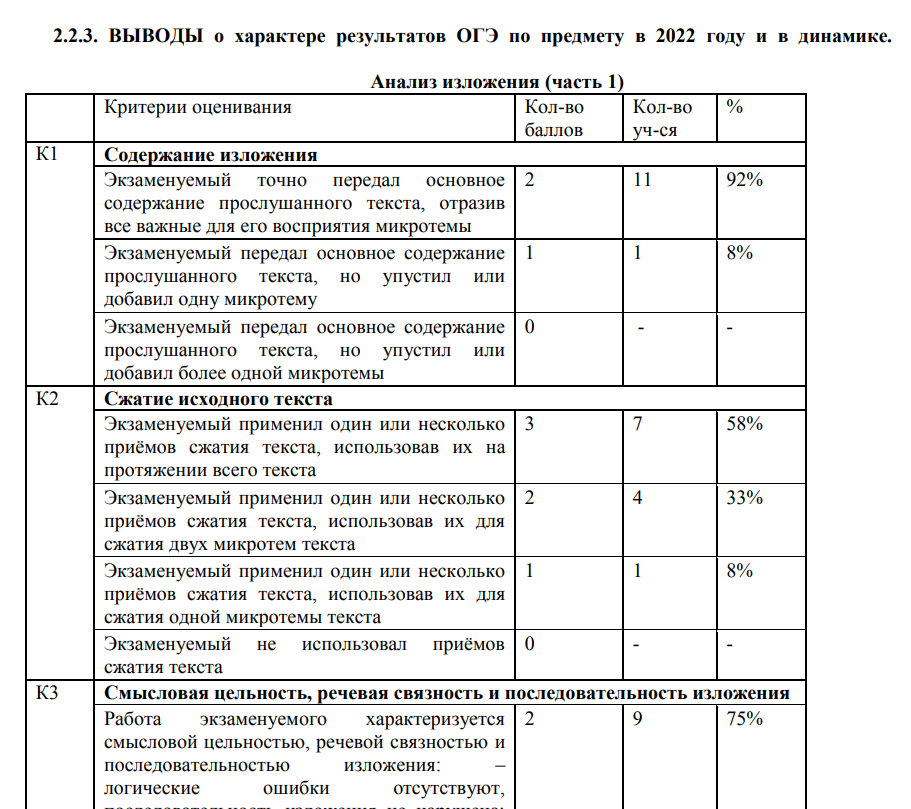 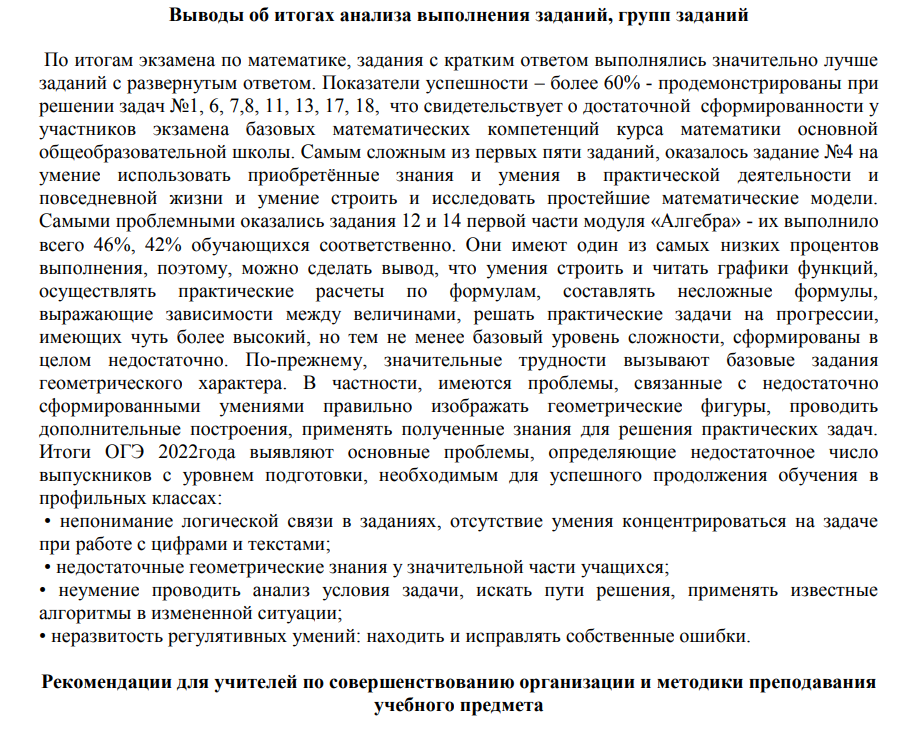 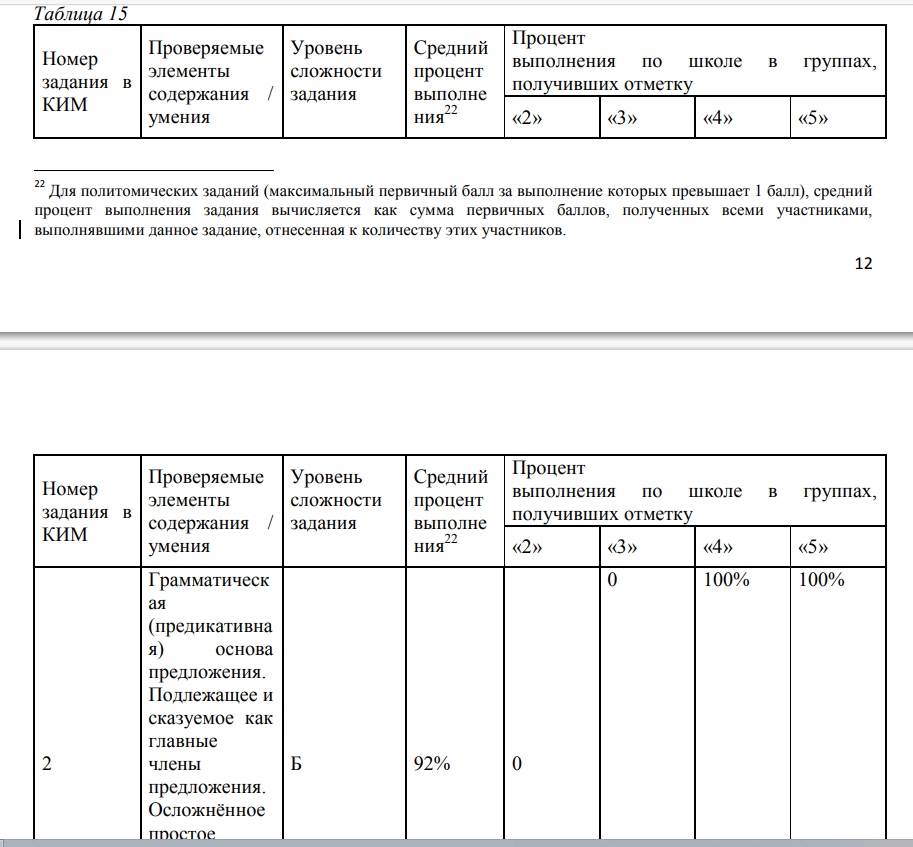 До 27.10.2022:1. внести изменения в отчет,2. разместить на сайте ОО,3. обновленную ссылку внести в яндекс-форму:
https://disk.yandex.ru/i/4mYtvJasYzF-nA
Оценка уровня объективности результатов
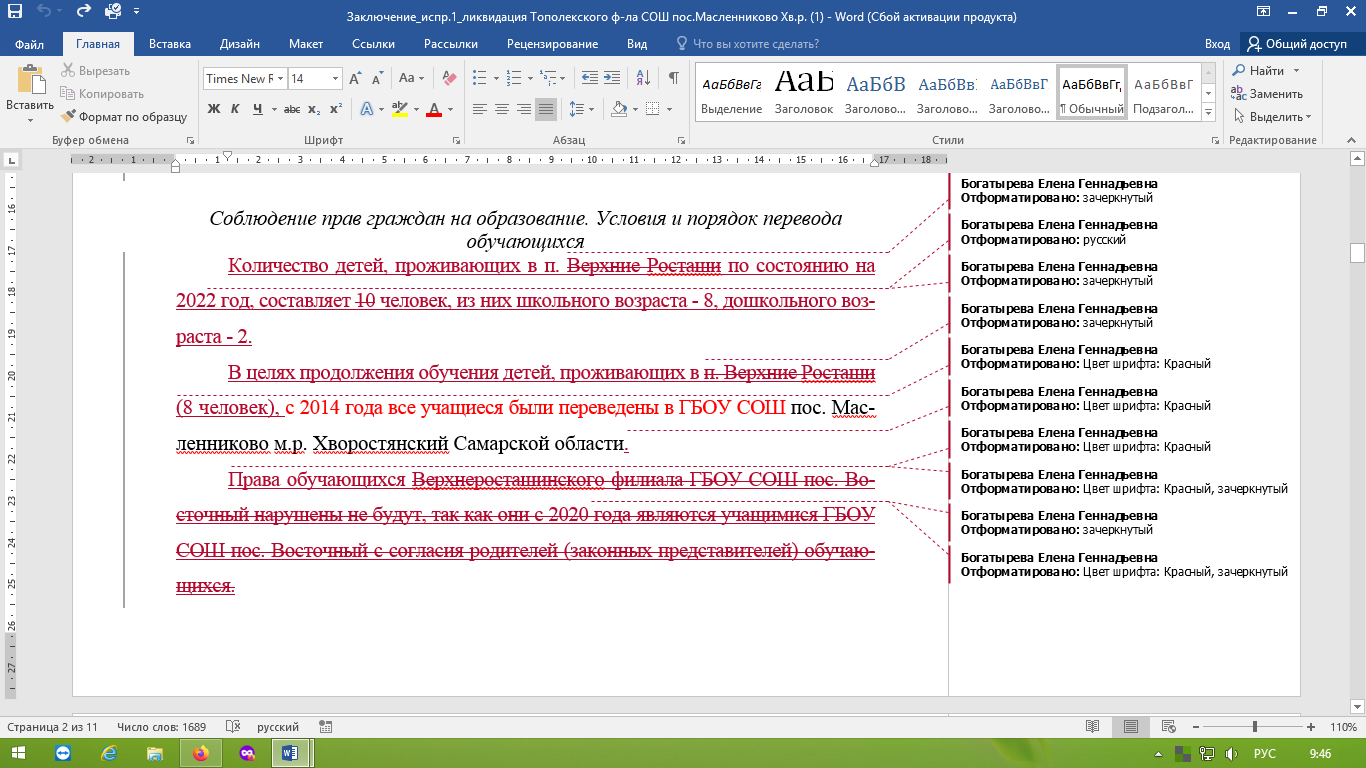 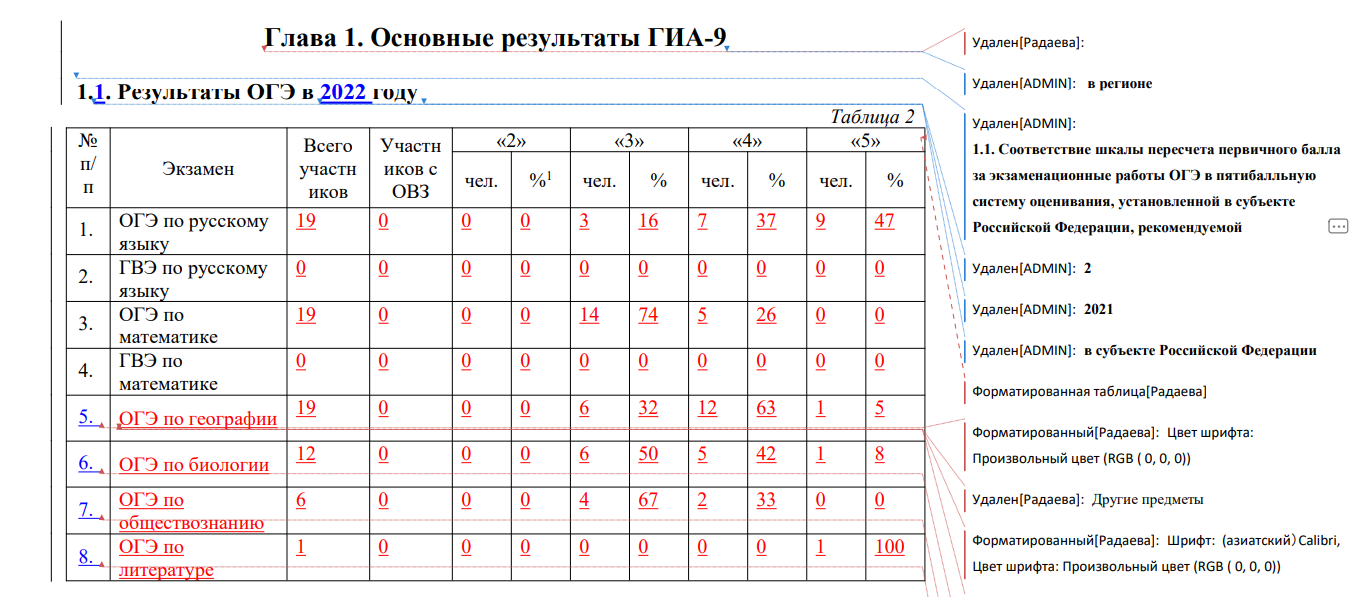 Инструкция
Как убрать область исправлений в документе Word
Область исправлений в Word – это функция для работы с исправлениями в документе и организации совместной работы нескольких человек над одним файлом. Это достаточно мощный инструмент, но большинству пользователей Word он попросту не нужен. Поэтому сталкиваясь с данной функцией пользователи чаще всего стремятся ее отключить. 
На картинке внизу показано, как выглядит текстовый документ Word при использовании данной функции. В правой части экрана располагается отдельный блок, в котором отображаются информация об исправлениях.
Для того чтобы быстро убрать область исправлений в Word, и начать работать с документом как обычно, нужно перейти на вкладку «Рецензирование», открыть выпадающий список «Все исправления» и выбрать вариант «Без исправлений». После этого изменения, которые вы вносите в документ, перестанут отображаться на экране.
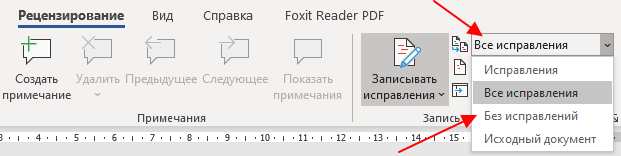 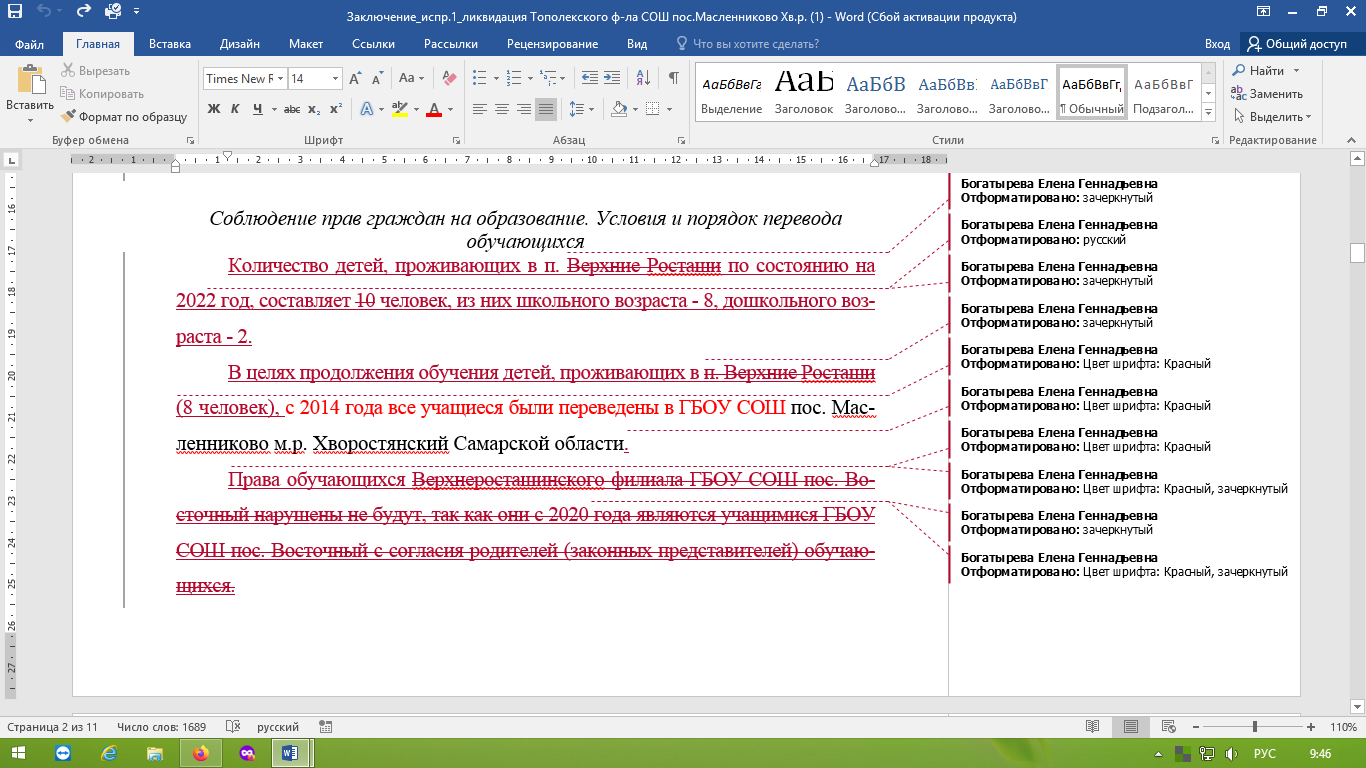 Если вы не планируете пользоваться функциями совместного редактирования документа, то вы также можете отключить опцию записи исправлений
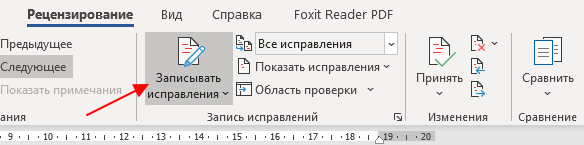 Для этого на вкладке «Рецензирование» нужно нажать на кнопку «Записывать исправления» и снять с нее выделение.